12th – 14th Centuries
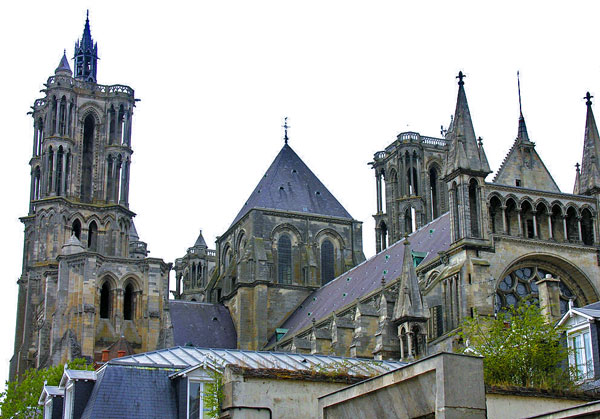 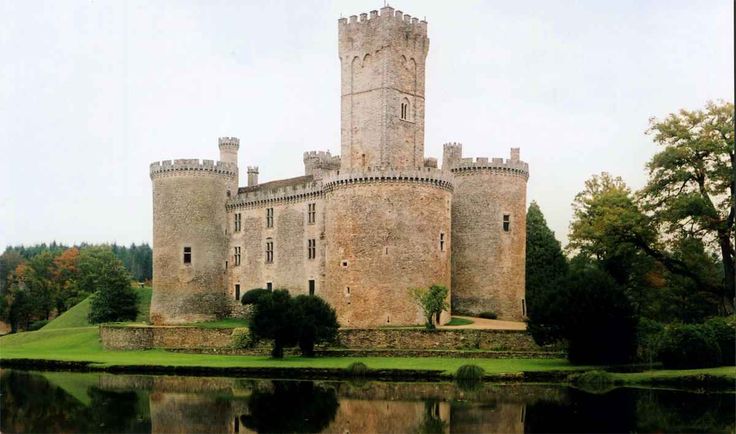 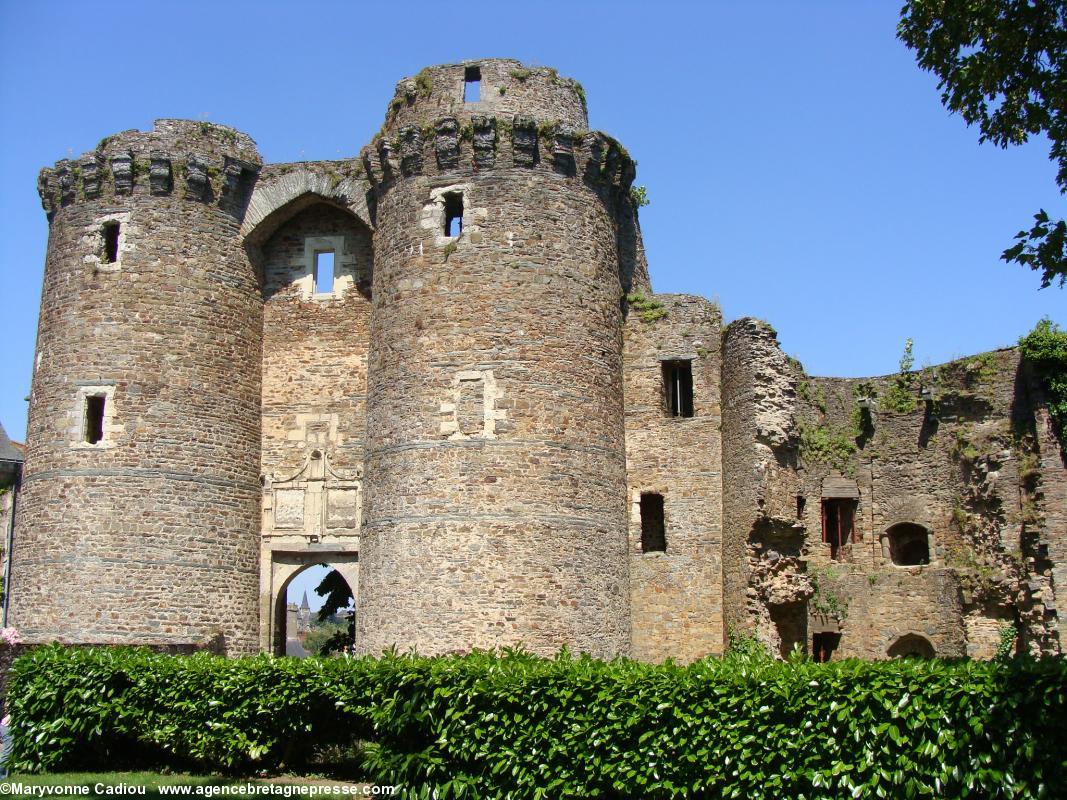 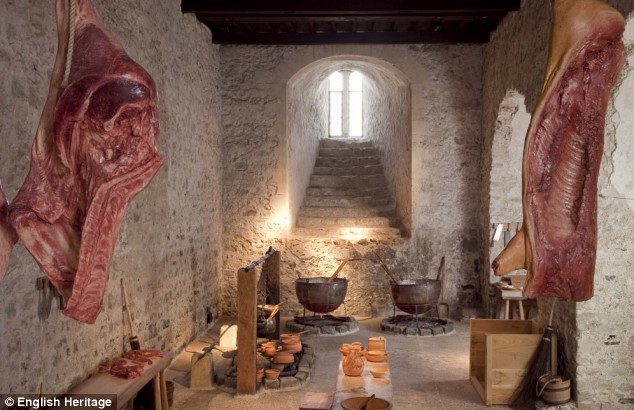 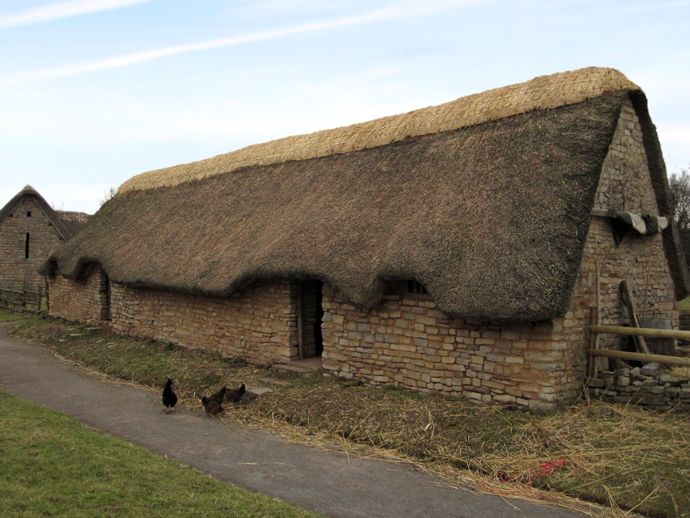 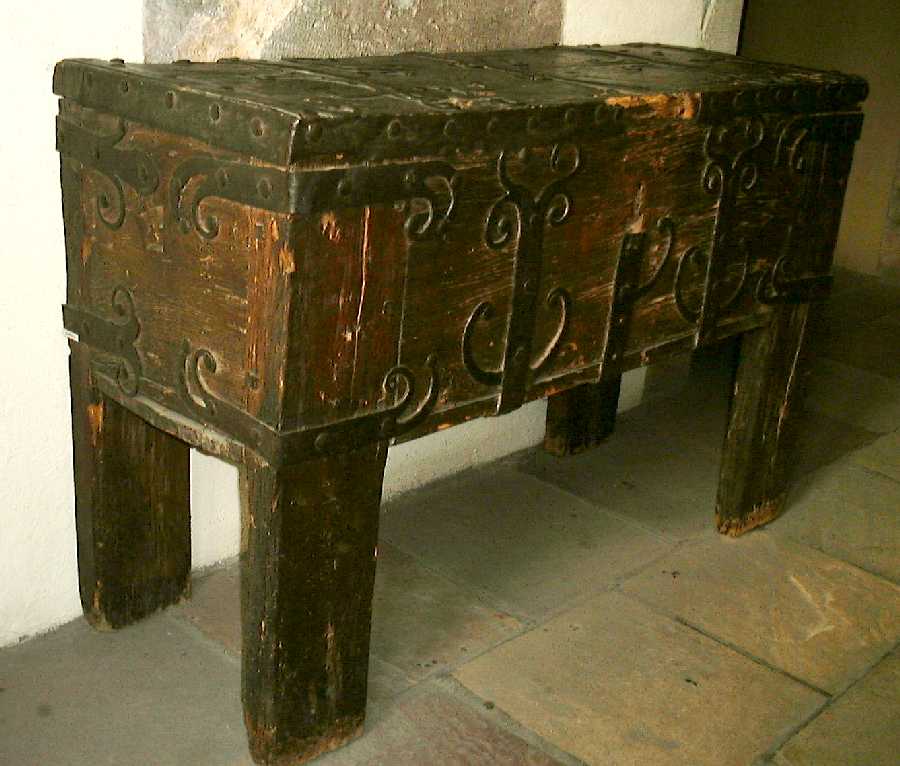 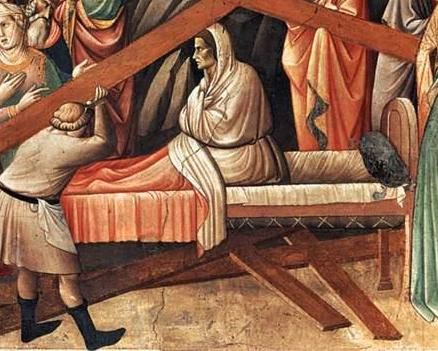 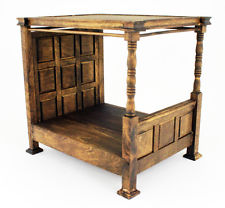 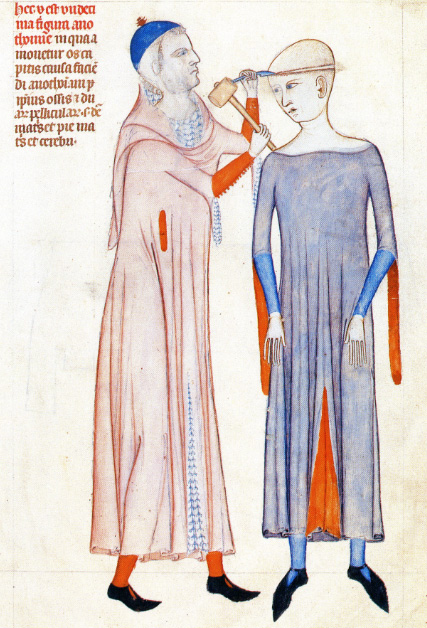 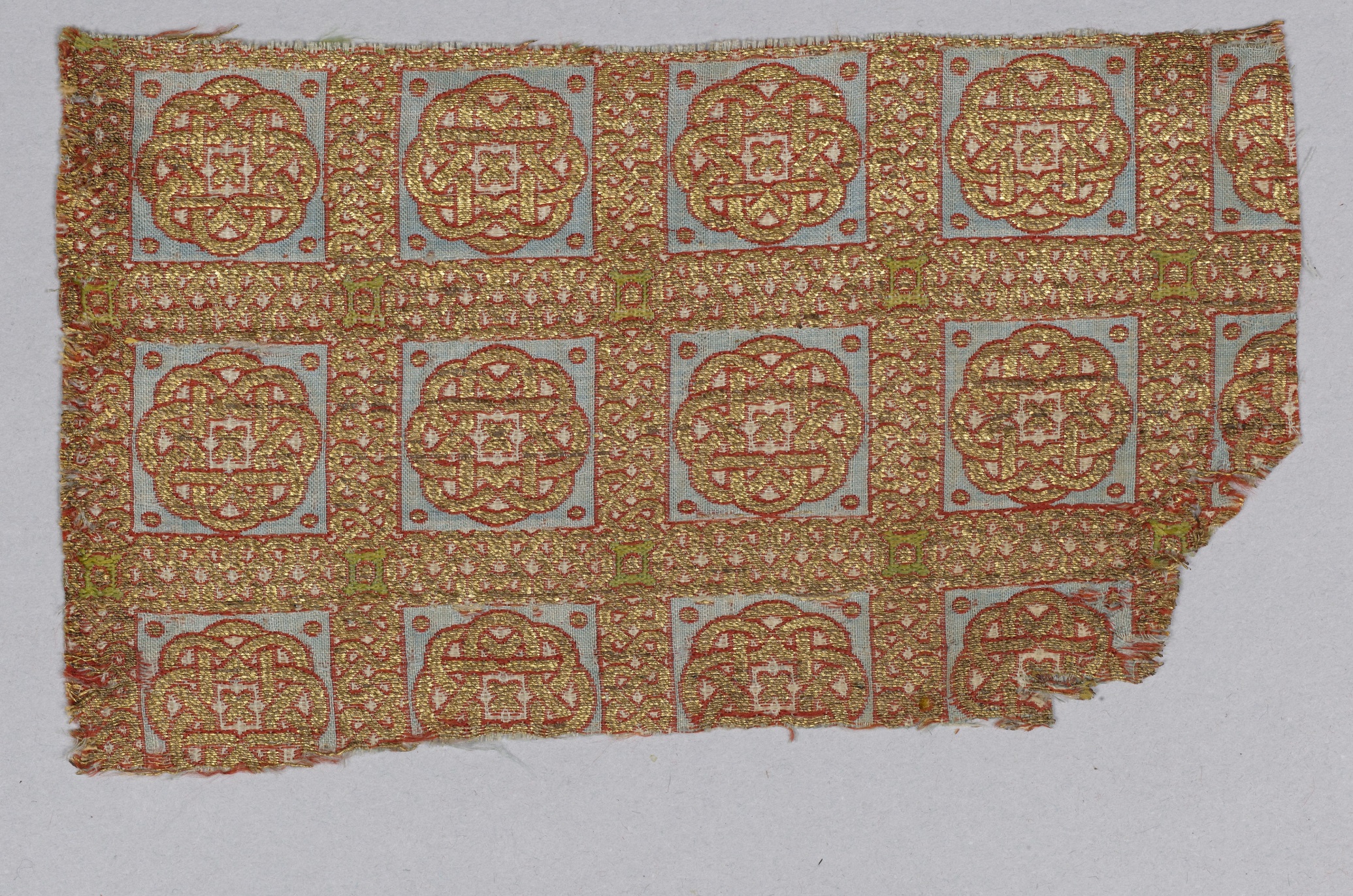 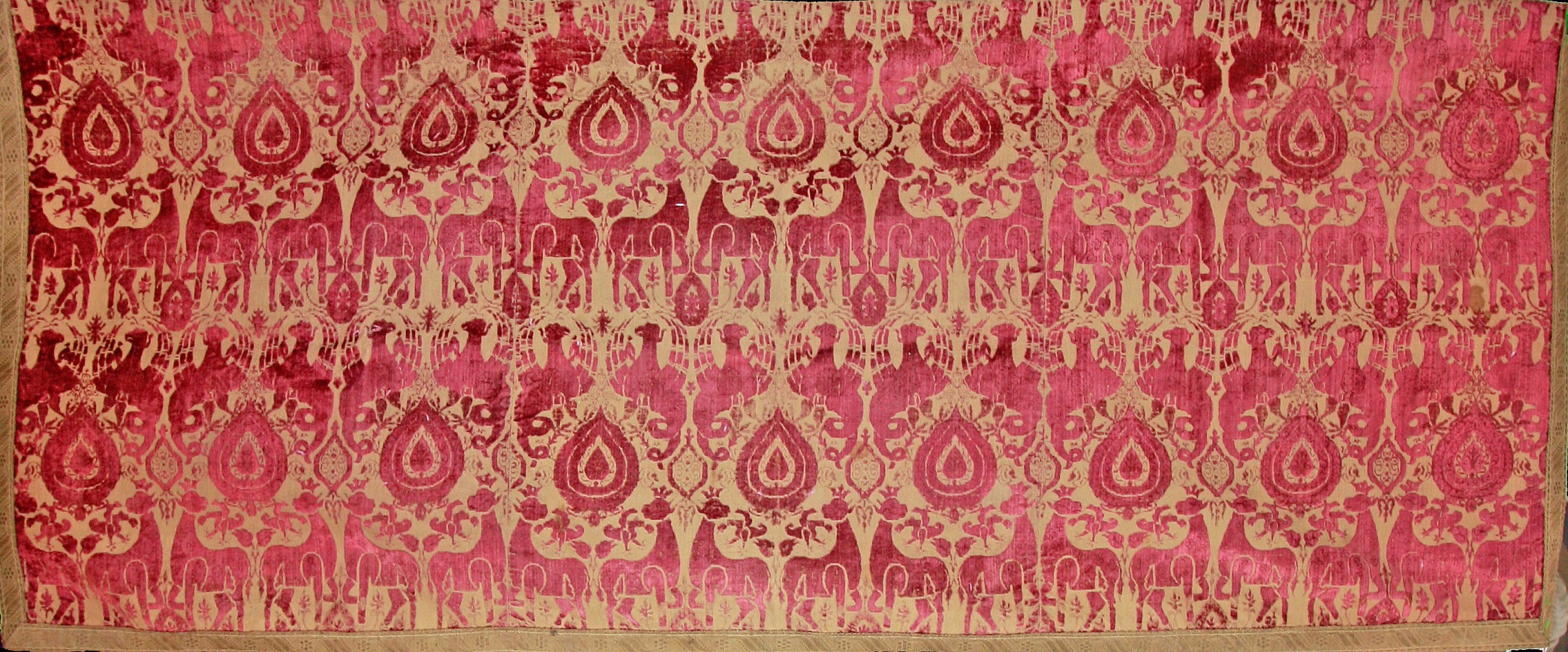 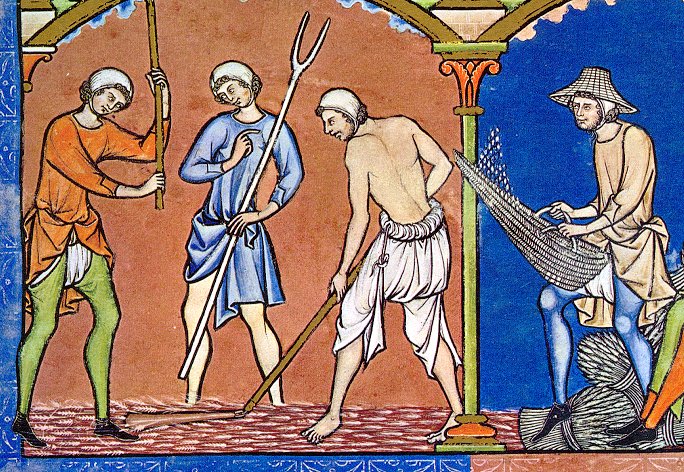 TUNIC
BREECHES
HOSE
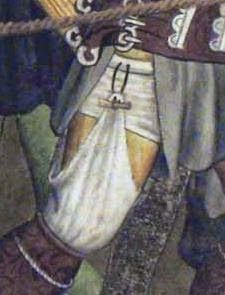 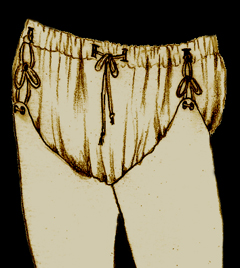 BRAIES (or BREECHES)
WITH POINTS
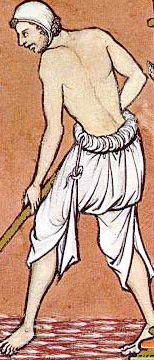 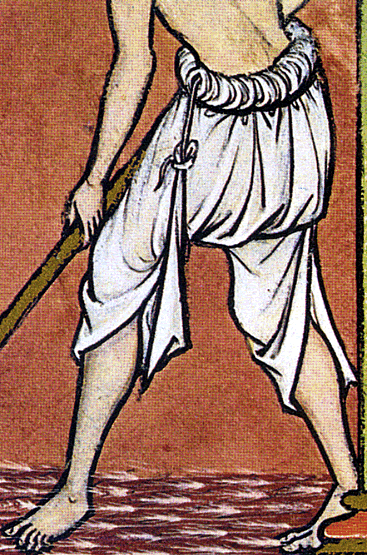 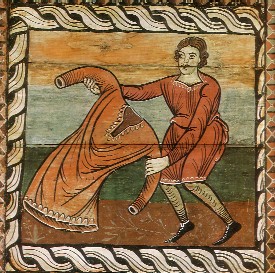 TUNIC
HOSE
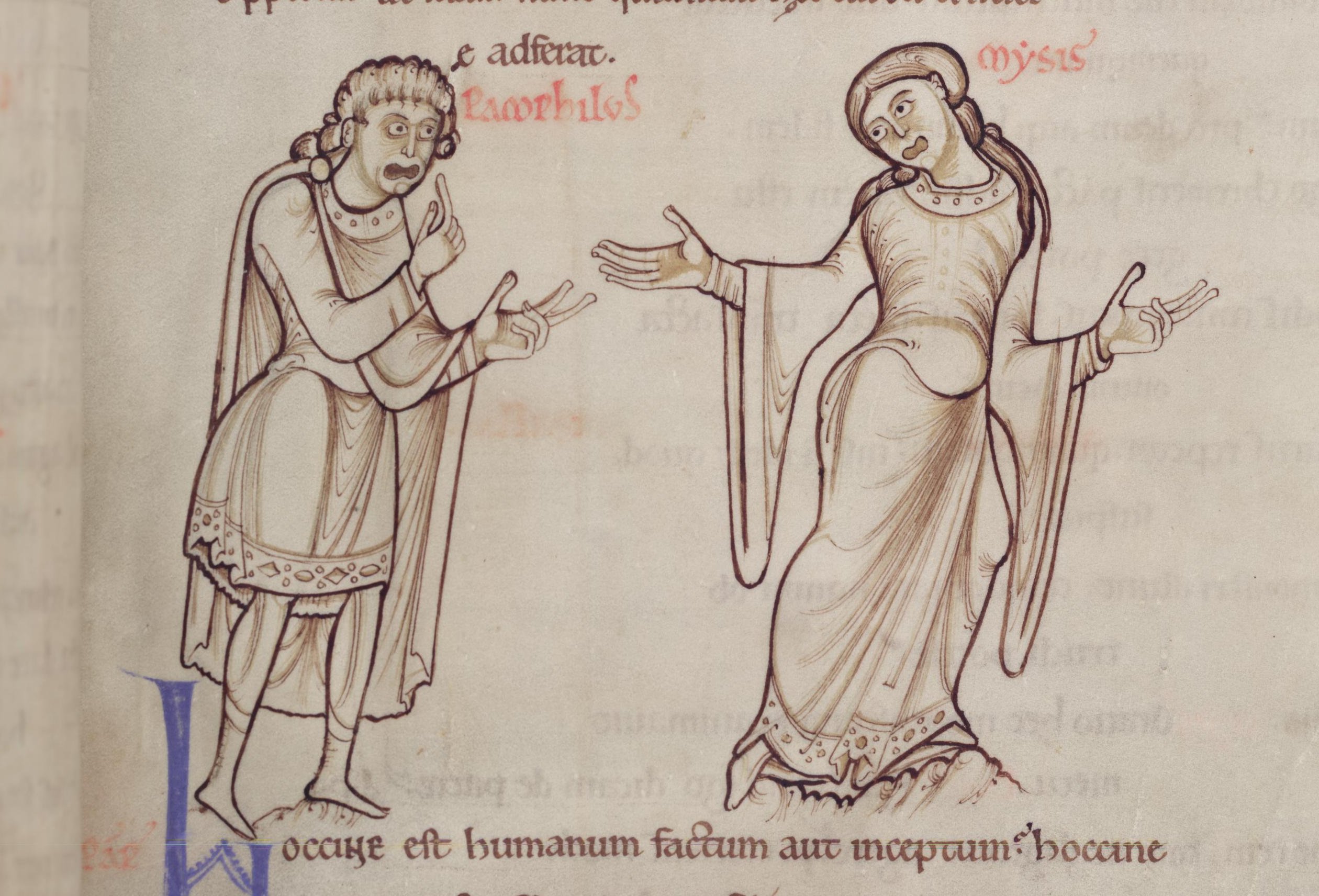 MANTLE
COTE
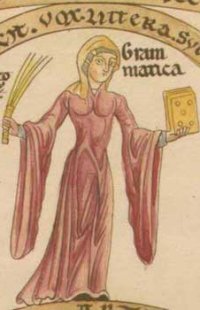 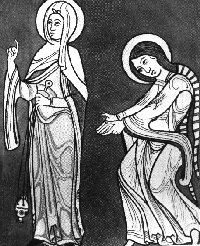 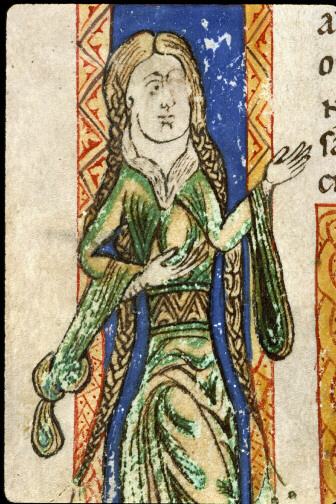 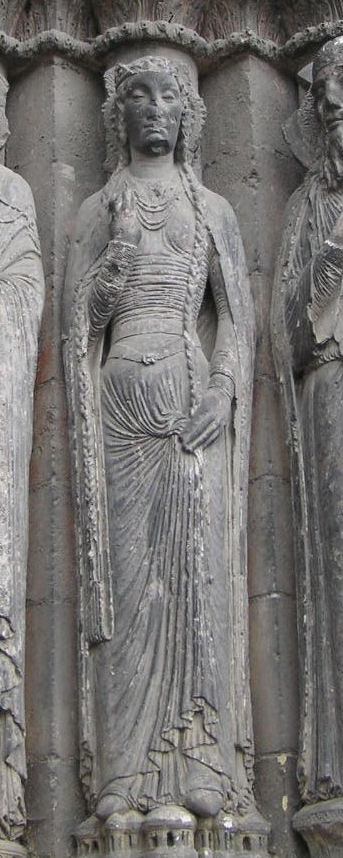 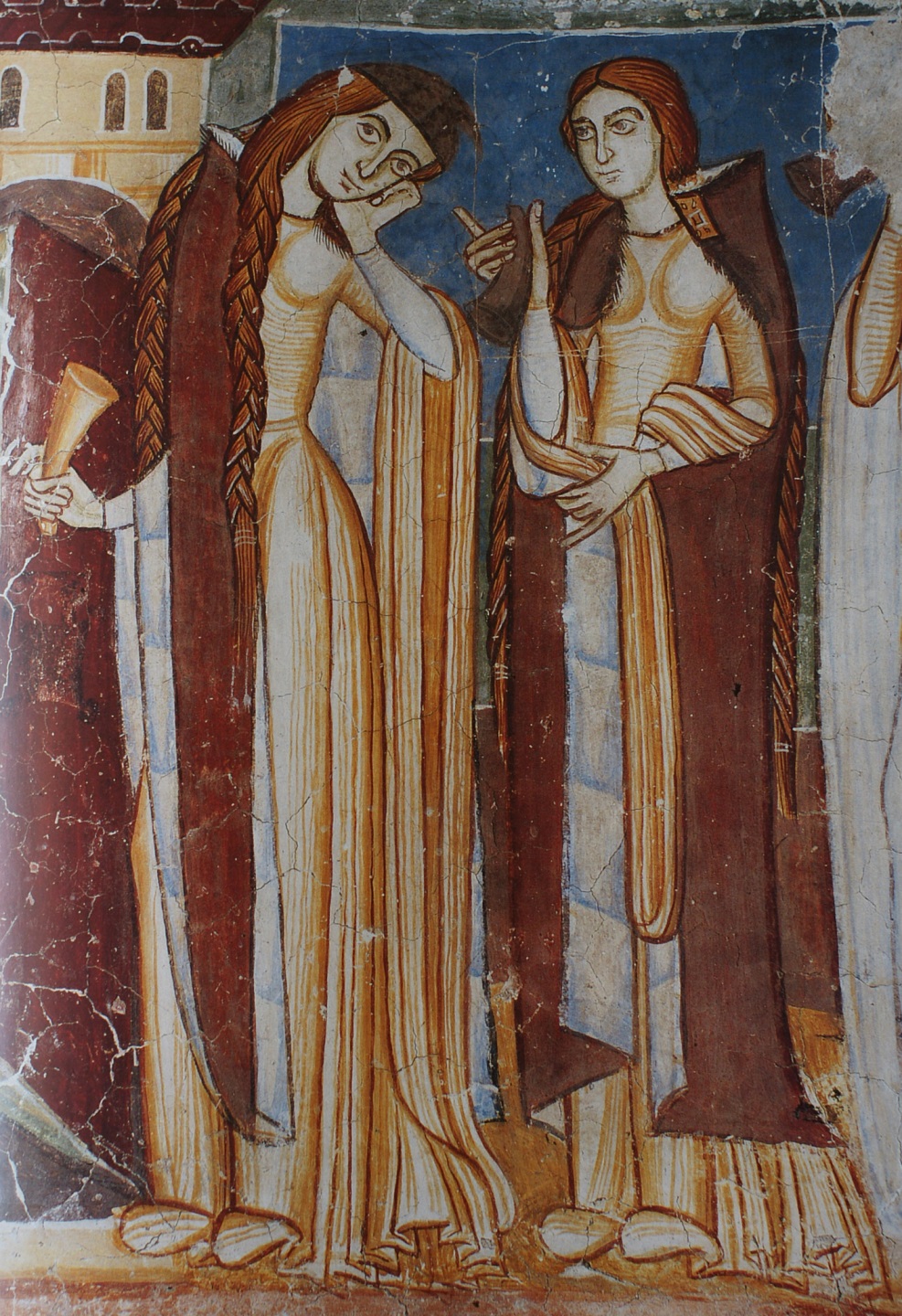 MANTLE
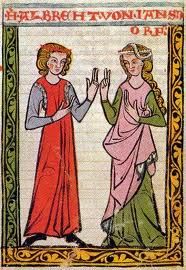 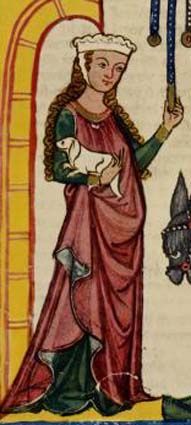 SURCOTE
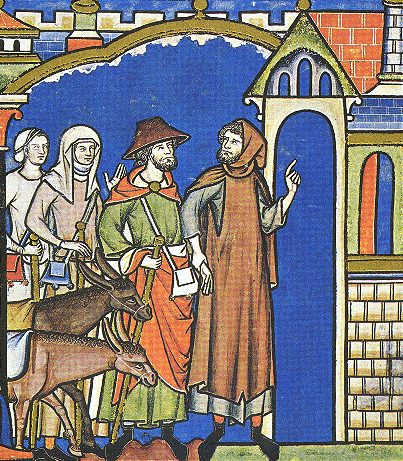 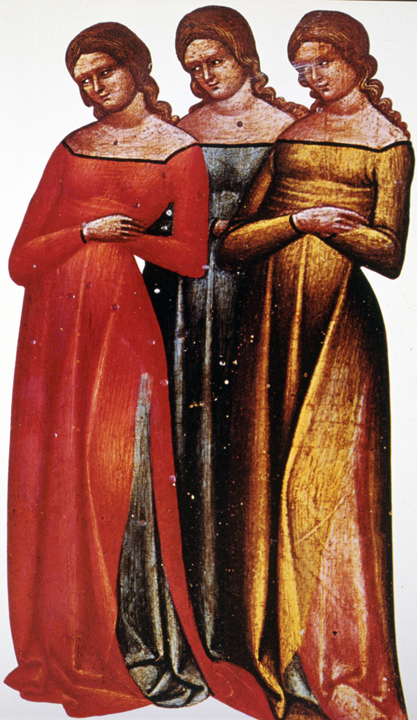 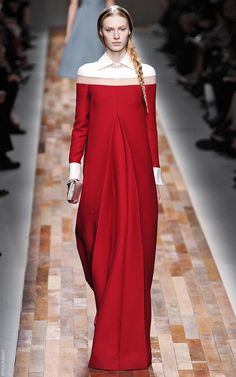 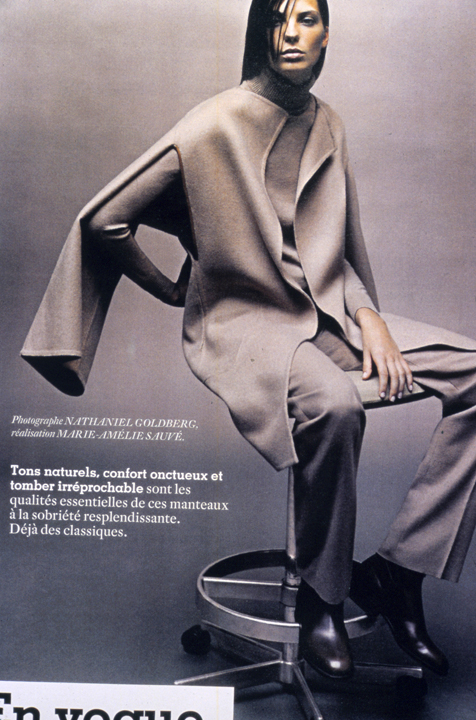 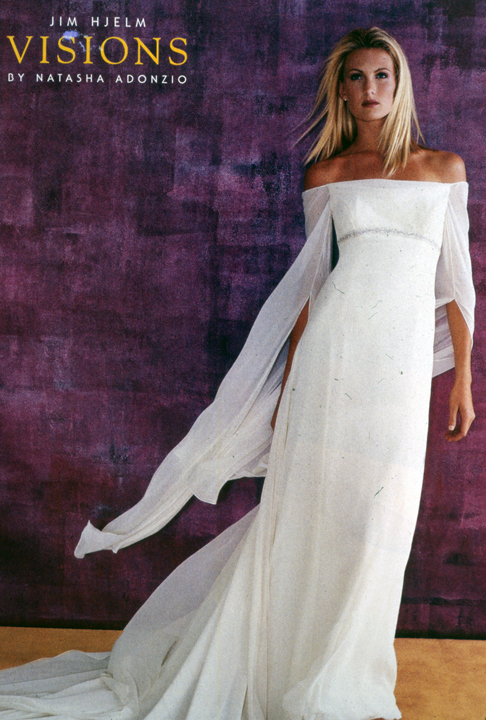 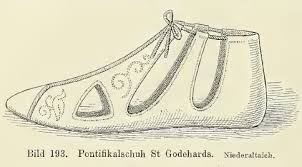 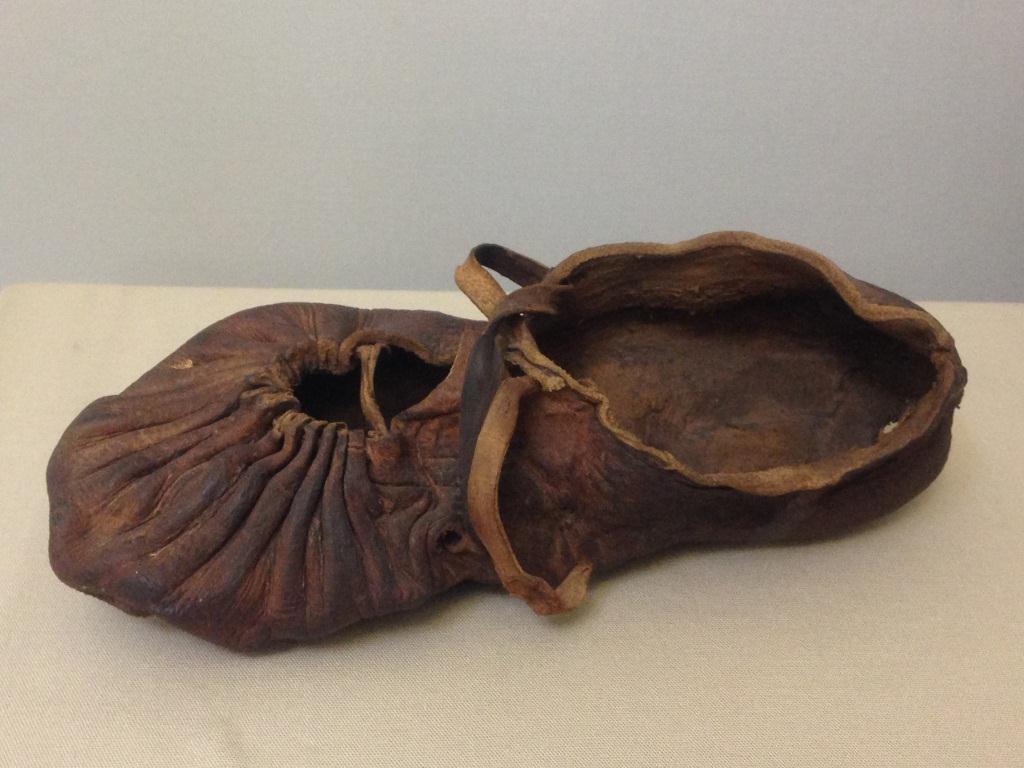